Windows Media Center The best experience for TV
Mike Seamons
Product Marketing Director
Connected TV Division
Windows Media Center Consumer Scorecard
Microsoft Internal Data and CommScore July 2008
Windows Media Center Consumer Personalities
Microsoft Internal Habits and Practices Study 2008
Windows Media Center Consumer Marketing
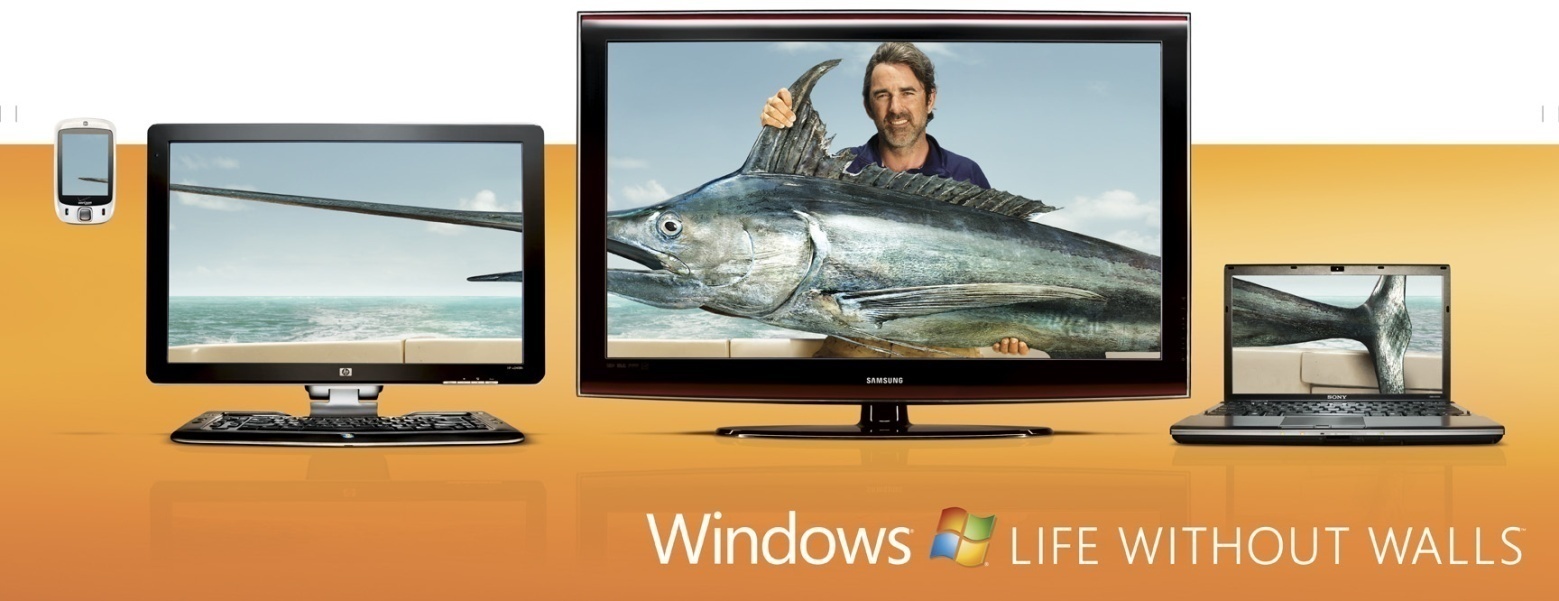 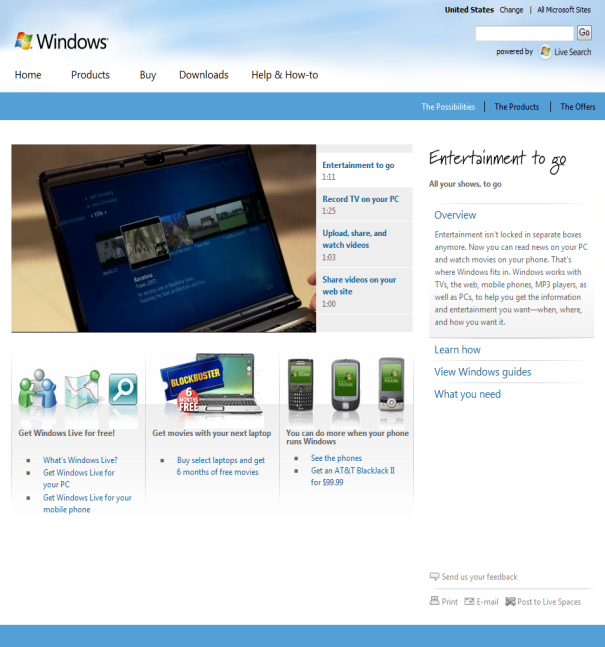 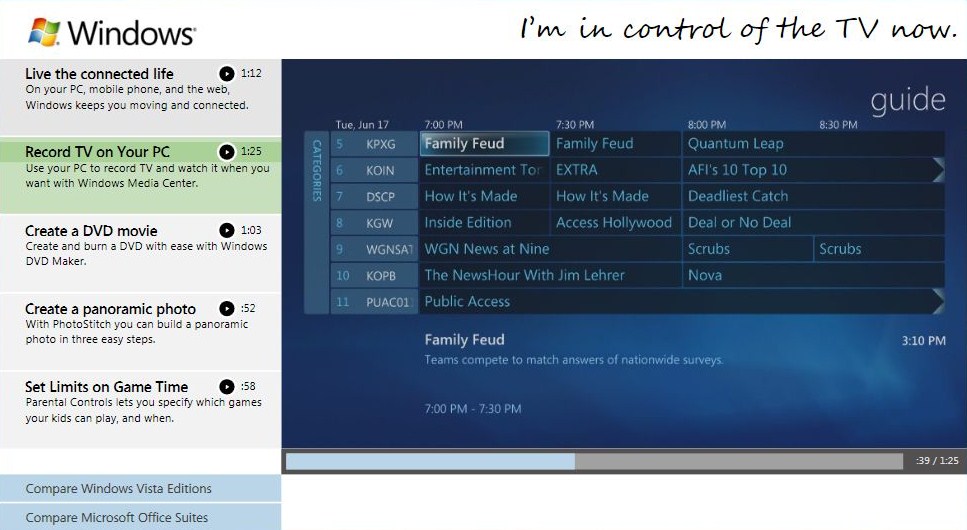 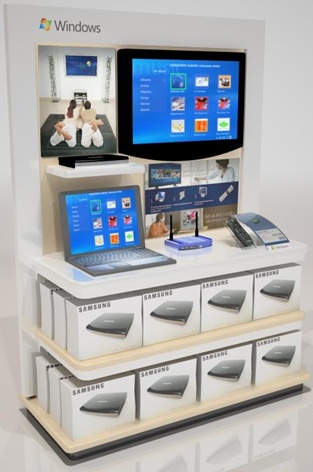 Consumer Trends – Laptops
Worldwide home PC shipments – Desktop versus laptop, FY06 – FY11
IDC PC Tracker Sept 07
Consumer Trends – TV Tuners
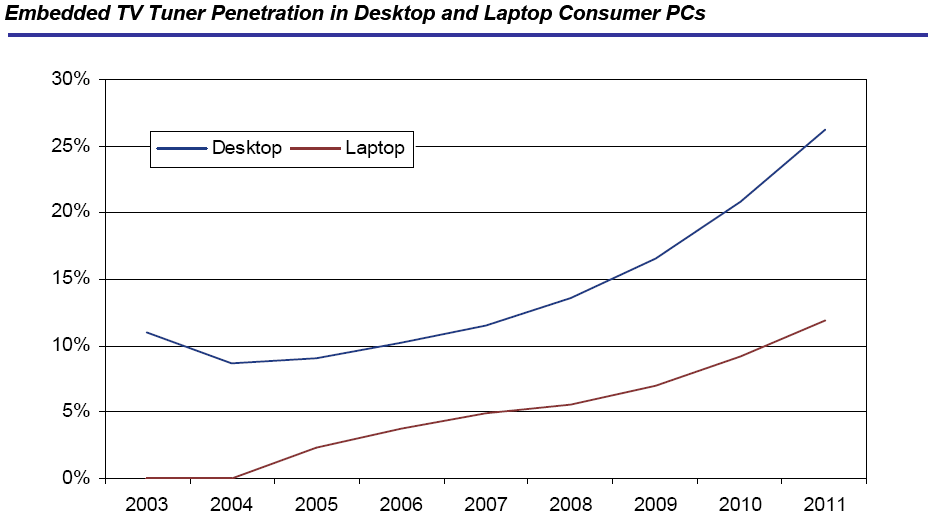 PC TV Tuner Market Outlook, ABI Research 2007
Consumer Trends – OTT Video
The PC is becoming a “TV screen” where users seek to consume TV content whenever and wherever they choose.
The PC as a secondary TV screen for the mass market
14% of the U.S. television population report viewing a full-length TV episode online in 2008
 70% of online TV users are doing so to catch-up on TV they missed on the main screen in their living room
The PC as the only TV screen for younger demos
80% of 13–24 year olds in U.S. say that their PC has become more of an entertainment device than their TV
57% of gen Yers 57 go online while watching TV, compared with 37% of the general population
53% of users under 25 do not believe they will use traditional pay-TV to get full-length TV programming
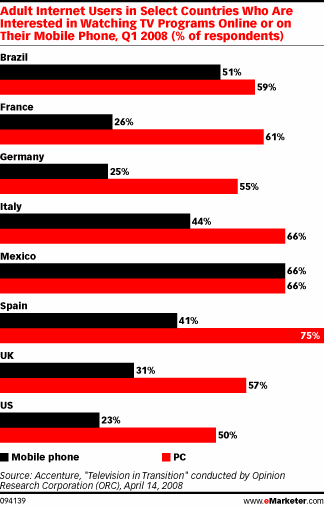 Evolution Of Windows Media Center
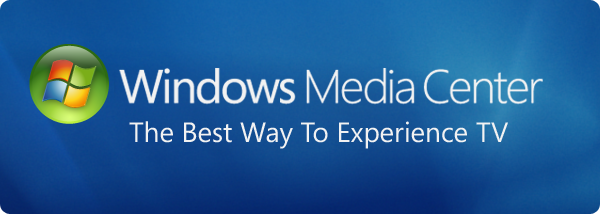 Anyone	  |   Anytime   |   Anywhere
TV For Anyone
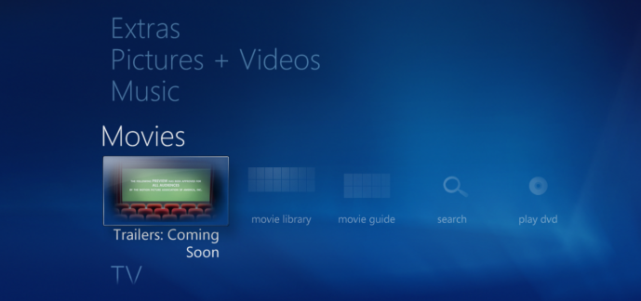 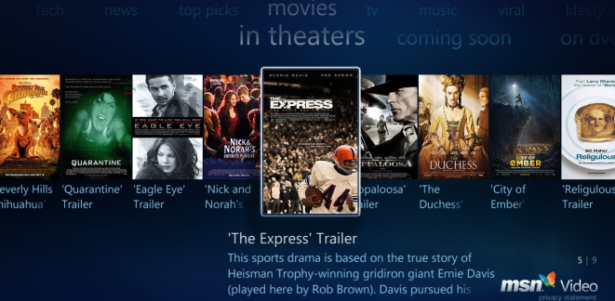 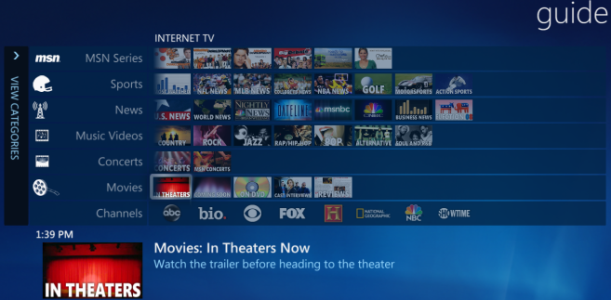 My guide to Internet TV
Multiple providers over broadband
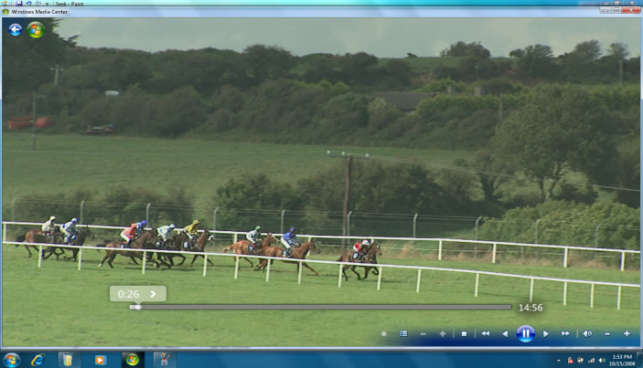 One place for playback
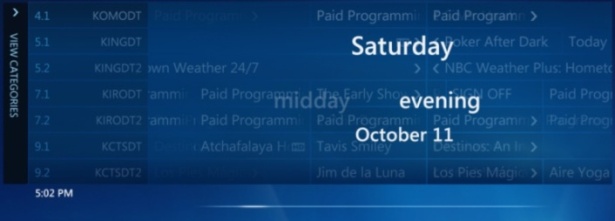 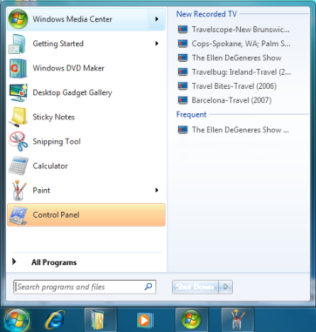 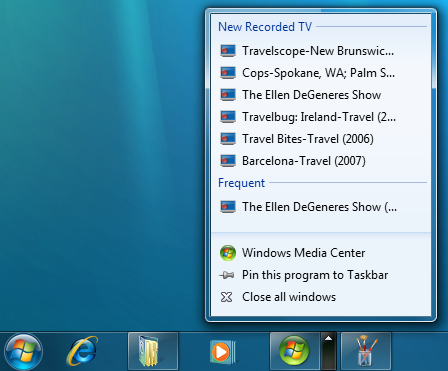 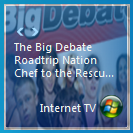 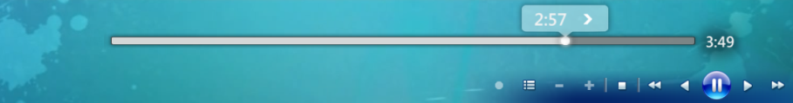 Start menu, taskbar, gadget, TurboScroll, and seek
TV Anytime
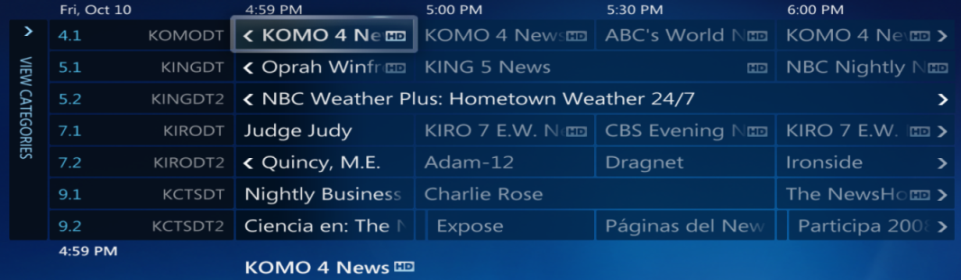 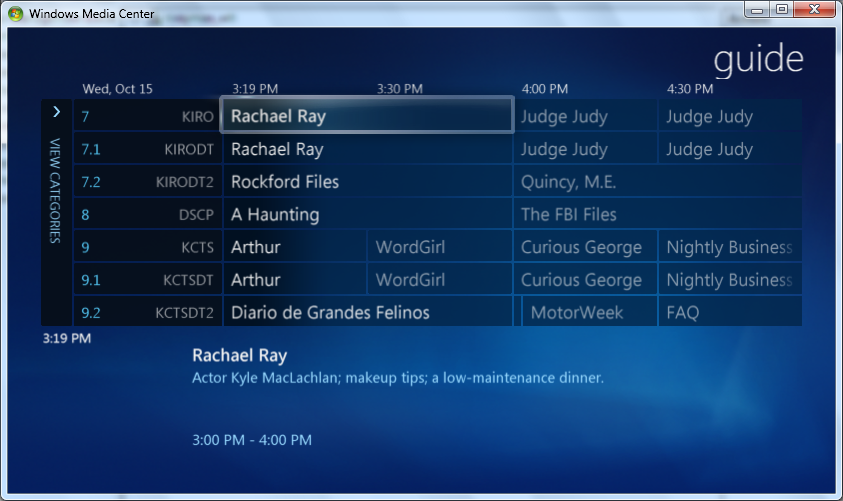 My PC is my DVR
Live News, Live Sports, HD TV | QAM, DVB-T/S, ISDB-T/S | Heterogeneous tuner support in Win7
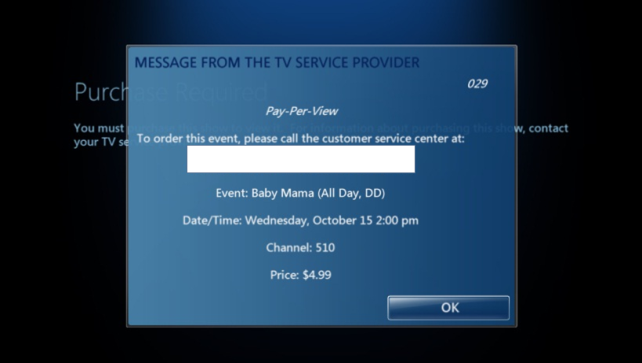 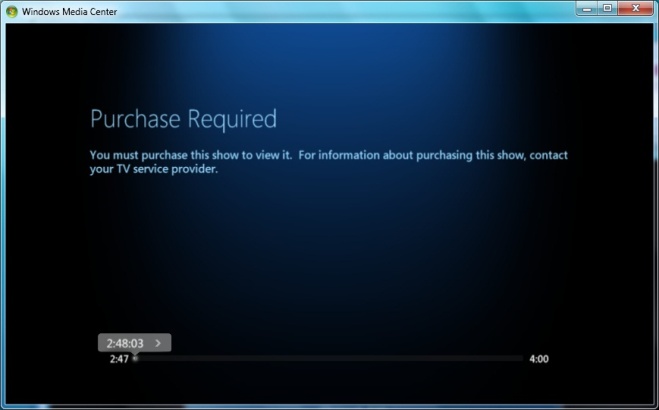 Pay and proprietary TV services
OTT subscriptions, PBDA
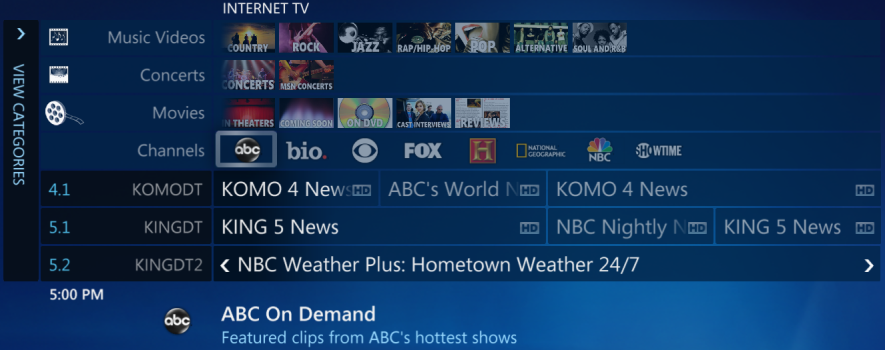 Single guide for broadband and broadcast
TV Anywhere
Home group with Copy To
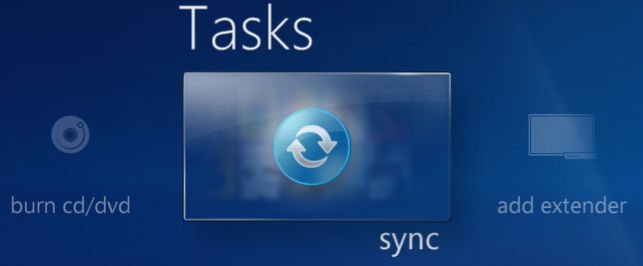 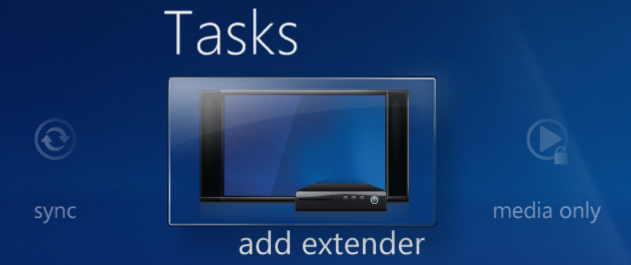 Extenders and mobile devices
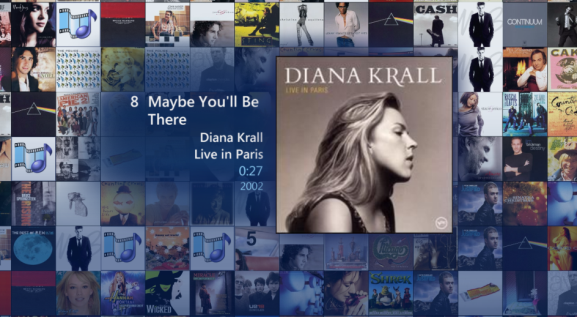 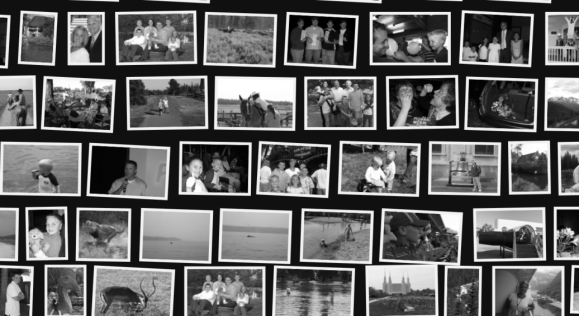 Pictures and music mosaic
Call To Action
Broadband content partners
Give us your content metadata
TV tuner partners
WHQL tuner drivers on Windows update
Simplify your OOB materials
Utilize PBDA and Pay TV technologies
OEM partners
Create entertainment enhanced laptops
Additional Resources
Web resources
http://www.windows.com
http://www.windowsmediacenter.com
Related sessions
Today @ 9:45 AM:  GRA-T601 - Perspectives on the Windows TV Tuners Ecosystem
Today @ 11:00 AM:  GRA-T597 - Protected Broadcast Driver Architecture in Windows 7
Today @ 2:30 PM:  GRA-T600 - Overview of TV Tuners and Remotes Logo Program
Please Complete A Session Evaluation FormYour input is important!
Visit the WinHEC CommNet and complete a Session Evaluation for this session and be entered to win one of 150 Maxtor® BlackArmor™ 160GB External Hard Drives50 drives will be given away daily!





http://www.winhec2008.com
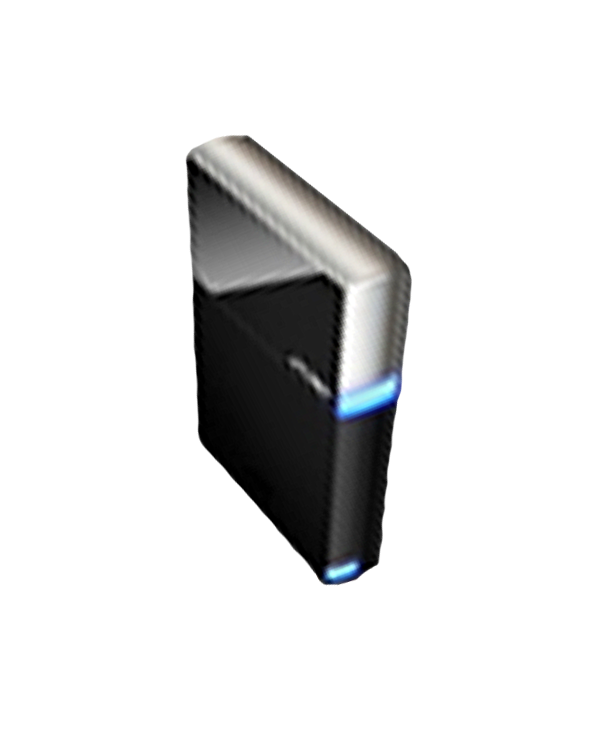 BlackArmor Hard Drives provided by:
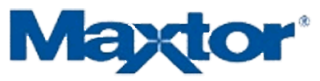 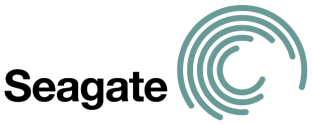 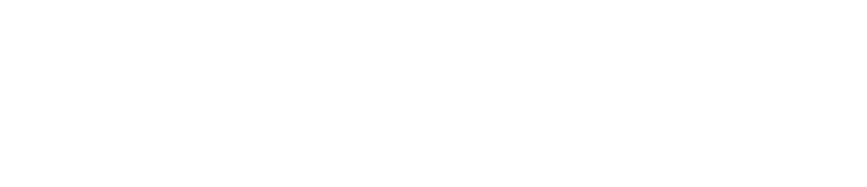 © 2008 Microsoft Corporation. All rights reserved. Microsoft, Windows, Windows Vista and other product names are or may be registered trademarks and/or trademarks in the U.S. and/or other countries.
The information herein is for informational purposes only and represents the current view of Microsoft Corporation as of the date of this presentation.  Because Microsoft must respond to changing market conditions, it should not be interpreted to be a commitment on the part of Microsoft, and Microsoft cannot guarantee the accuracy of any information provided after the date of this presentation.  MICROSOFT MAKES NO WARRANTIES, EXPRESS, IMPLIED OR STATUTORY, AS TO THE INFORMATION IN THIS PRESENTATION.